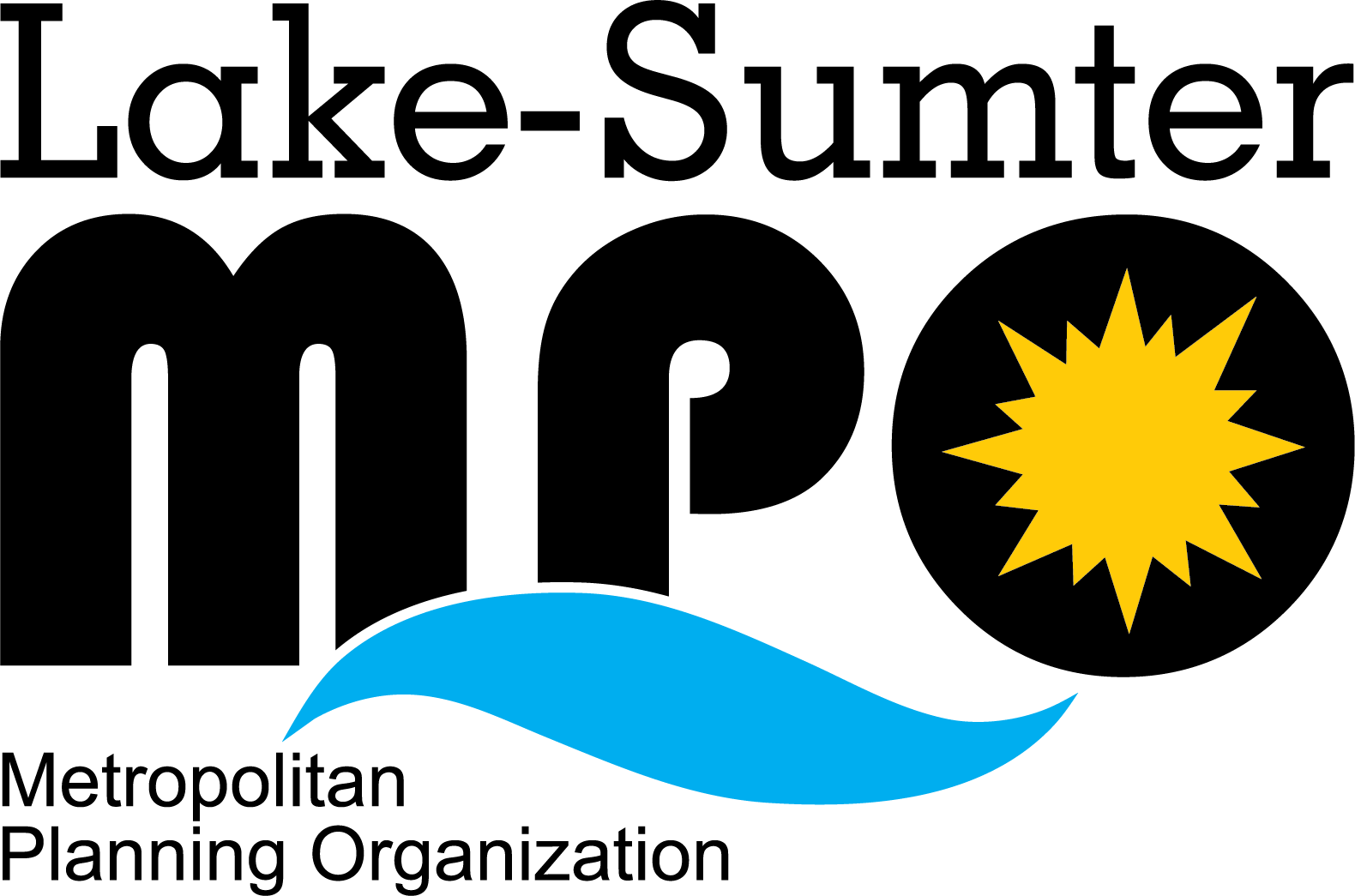 Lake~Sumter MPO April 12, 2023 Advisory Committee Meeting
Michael Woods, Executive Director
Call to Order by Chair
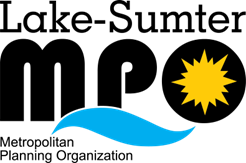 Invocation / Pledge of Allegiance
 Proper Noticing
 Roll Call – Determination of Quorum
 Chair's Announcements
Motion to allow virtual voting by members
Update: Proposed revisions to Today’s Agenda
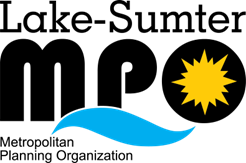 II.                                                   
OPPORTUNITY FOR PUBLIC COMMENT on Agenda or General Comments
At this point in the meeting, the Committee will hear citizens' questions, comments, and concerns. If the issue raised is not on today's Agenda, the Committee will not take action at this meeting. Questions may be answered by staff or referred for appropriate staff action. If further action is necessary, the item may be placed on a future committee agenda. Public comment shall be limited to three minutes per person.
ACTION ITEMS

    Approval of TAC February 8, 2023, Meeting Minutes

Lake~Sumter MPO Transportation Improvement Program (TIP) 2023-2027 Amendment
Project # 443623-1 I-75 (SR 93) Turnpike to SR 200, 22.496 miles, Phase PLN, Fund Source HP, amount $2,500,000 in fiscal year 2023.
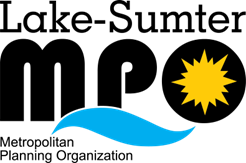 ACTION ITEMS

    Approval of CAC February 8, 2023, Meeting Minutes

Lake~Sumter MPO Transportation Improvement Program (TIP) 2023-2027 Amendment
Project # 443623-1 I-75 (SR 93) Turnpike to SR 200, 22.496 miles, Phase PLN, Fund Source HP, amount $2,500,000 in fiscal year 2023.
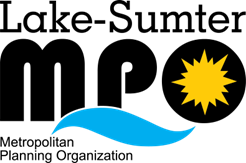 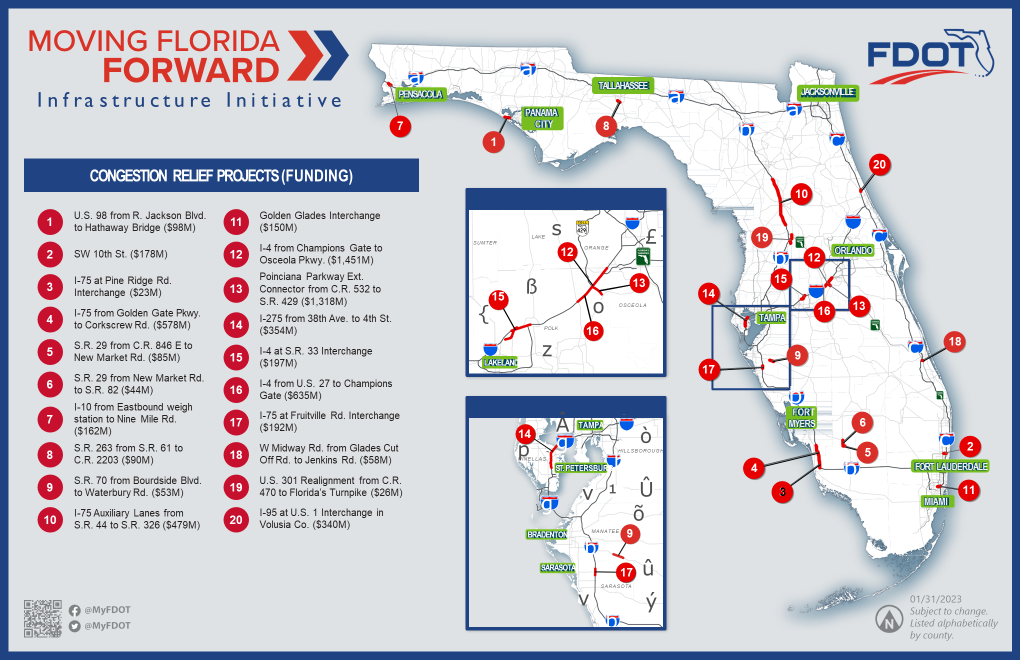 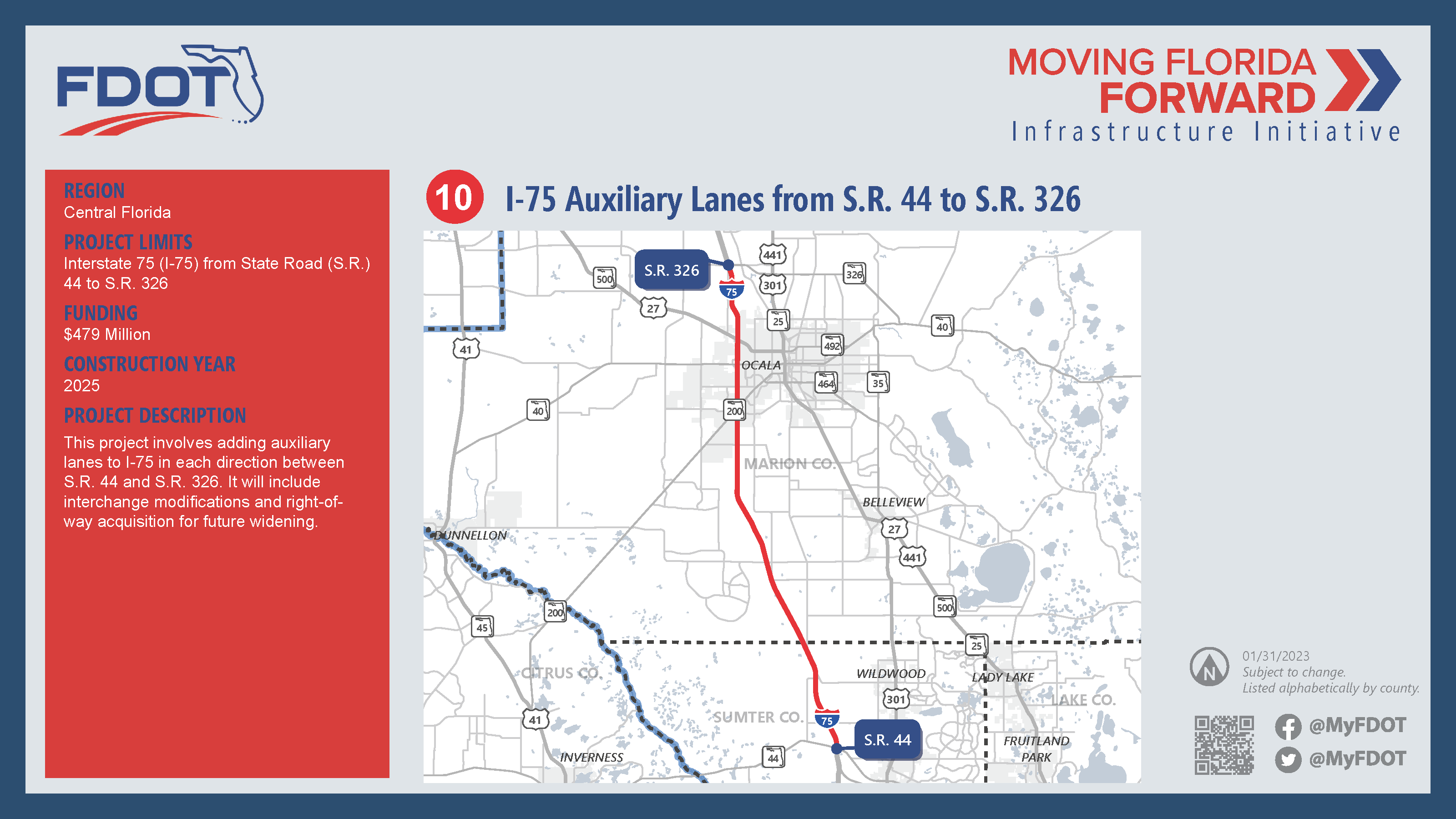 DISCUSSION ITEMS
    2023 DRAFT List of Priority Projects (LOPP) – Preliminary DRAFT  	Review

B. 	FDOT Decennial Functional Classification Review

C. 	Lake~Sumter MPO WORKING DRAFT TIP FY 2024-2028
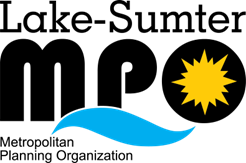 DISCUSSION ITEMS

    2023 DRAFT List of Priority Projects (LOPP) – Preliminary 	DRAFT Review

B. 	Lake~Sumter MPO WORKING DRAFT TIP FY 2024-2028
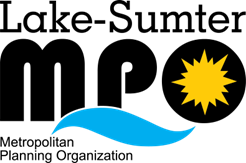 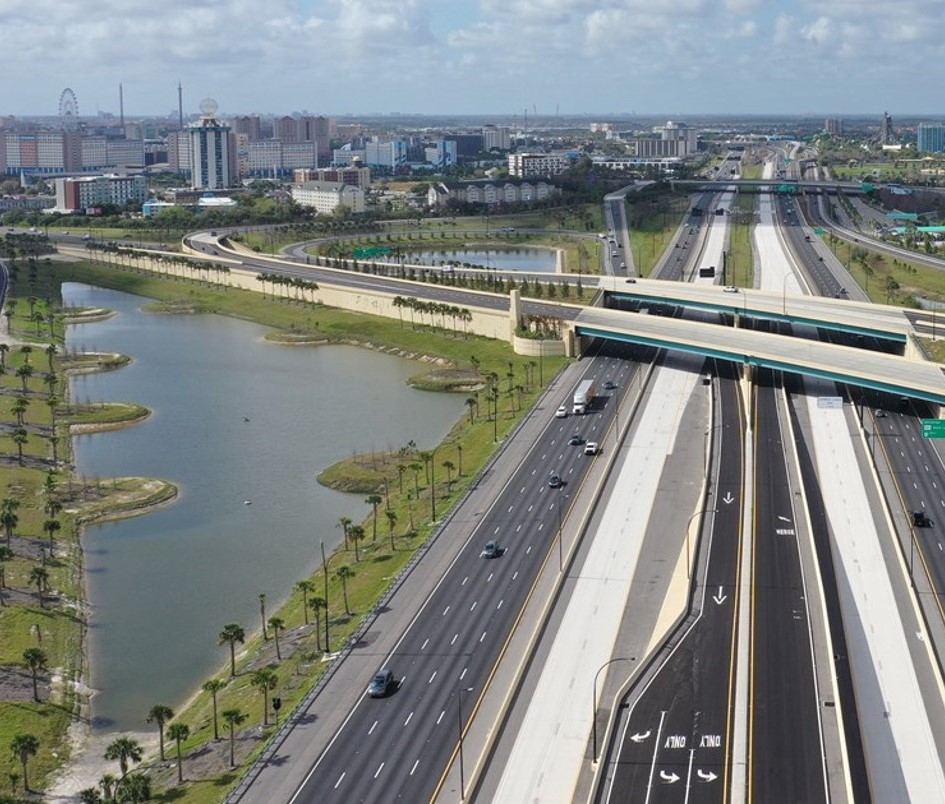 District FiveFunctional ClassificationUpdate ProcessLake Sumter MPO
April 12, 2023
D5 Functional Classification Overview
Process to Date
Upcoming Schedule
D5 Functional Classification Online Application
Next Steps
Questions
AGENDA
Overview Presentation to D5 MPO/TPO Committees    Aug to Sep 2022

Lake~Sumter MPO  Technical & Community Advisory Committees
MetroPlan Orlando  Technical, Citizens, and Municipal Advisory Committees
Ocala Marion TPO  Technical and Citizens Advisory Committees
River to Sea TPO  Technical Coordinating & Citizens Advisory Committees		
Space Coast TPO  Technical and Citizens Advisory Committees
PROCESS TO DATE
Conducted D5 Functional Classification Internal Review  Aug to Dec 2022
D5 conducted comprehensive review and update to:
Address changes in the roadway system
Reevaluate roadway function districtwide
The result is the PROPOSED Functional Classification data layer

Completed Draft Functional Classification Online Application   Jan 2023

MPO Staff Reviewed Online Application  Feb 2023

Finalized Online Application  March 2023
PROCESS TO DATE
Functional Classification Review Process    
Begin Lake Sumter MPO/Local Agency Review Process – April 12

TPO and Local Agencies conduct review and provide comments; FDOT is available to provide technical assistance – Through May 26

FDOT will present Final Lake and Sumter County Functional Classification Maps to Lake Sumter MPO Committees (June 14) and Board (June 21) for Approval
UPCOMING SCHEDULE
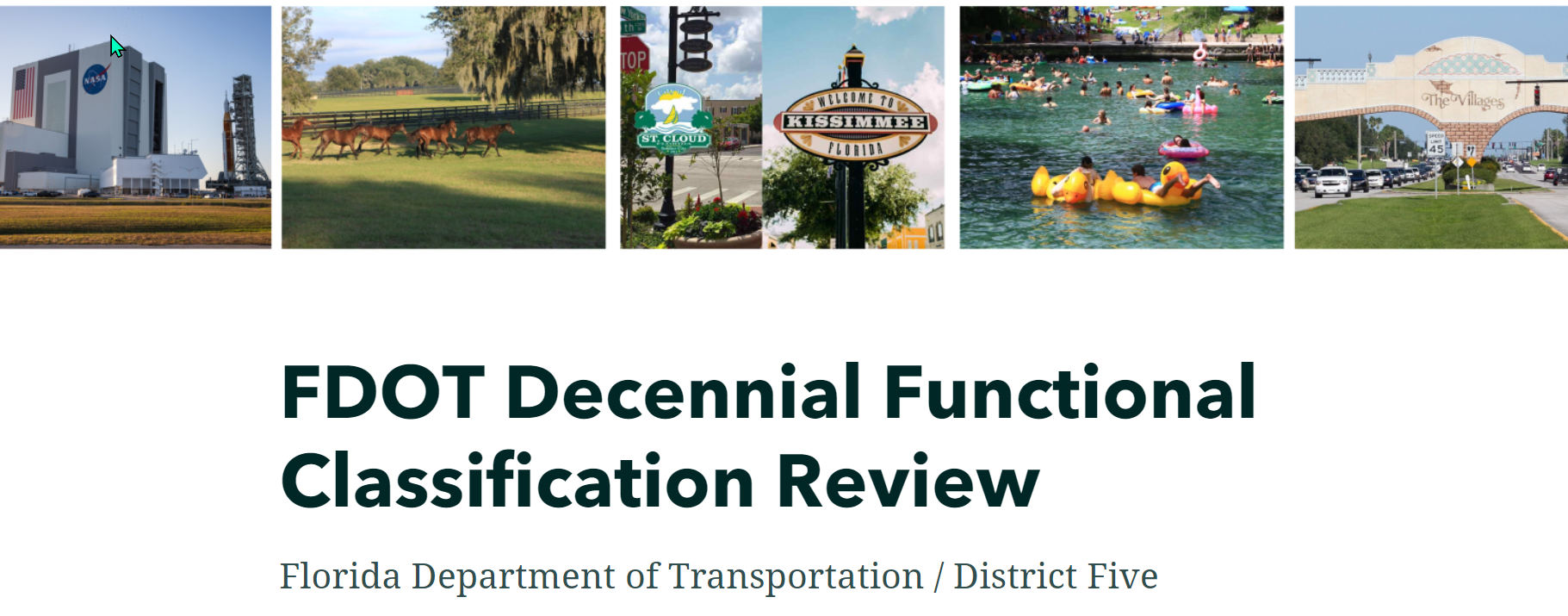 D5 APPLICATION
http://bit.ly/d5funclass
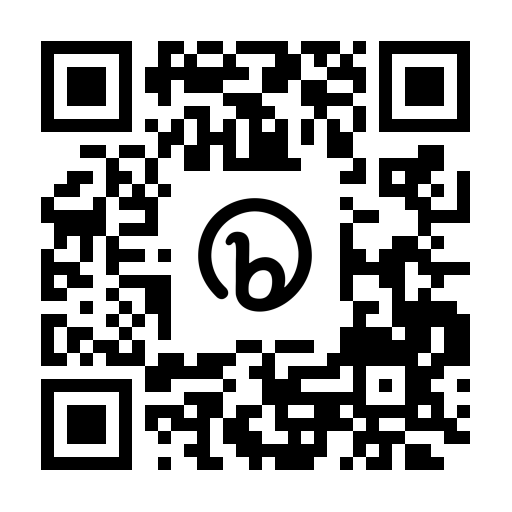 Begin Functional Classification Review Process    
Local Agencies… 

Identify lead for Functional Classification Review

Contact D5 if questions or to schedule specific discussion

Provide comments through online application

Complete all review and comments by May 26
NEXT STEPS
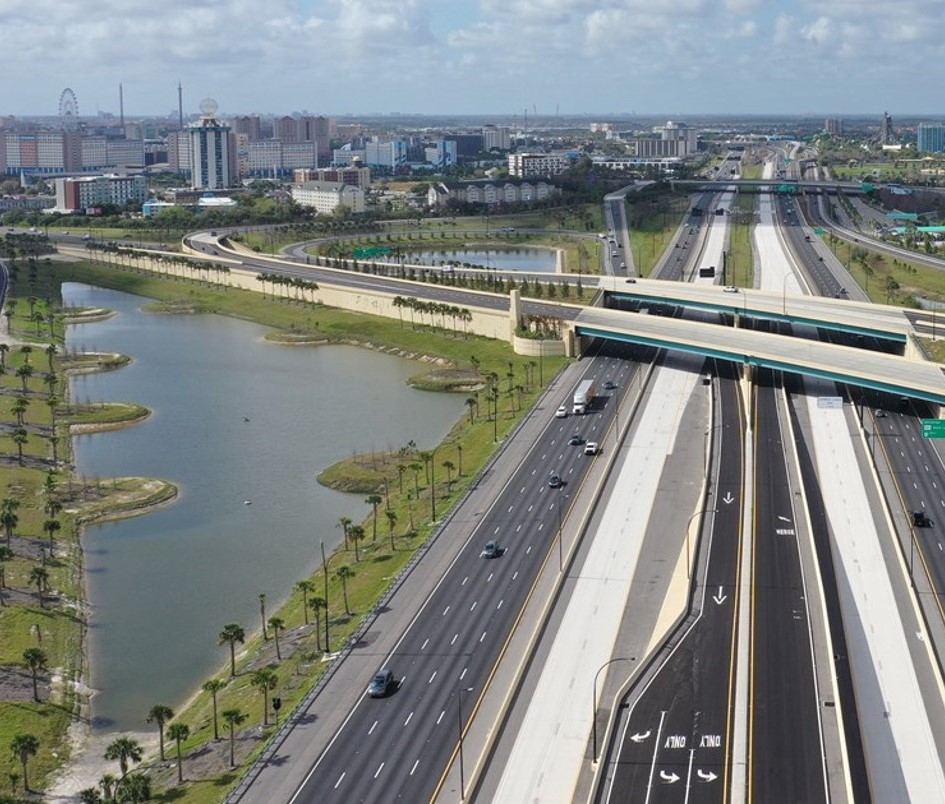 Questions
[Speaker Notes: Our team is happy to take any questions.]
PRESENTATIONS, STATUS REPORTS
 
A. FDOT Report 
B. FTE Report 
C. Transit Reports- 
D. County, City, MPO Updates
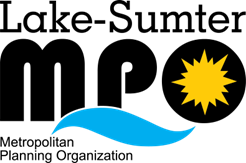 Committee member COMMENTS:

COMMITTEE MEMBER COMMENTS 
Adjournment 
Next Meeting:  June 14, 2023 @ 1:30 PM
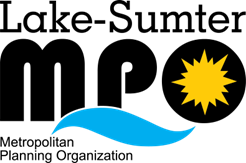 Committee member COMMENTS:

COMMITTEE MEMBER COMMENTS 
Adjournment 
Next Meeting:  June 14, 2023 @ 3:00 PM
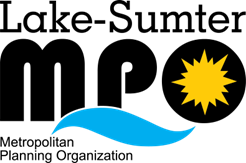